Graduated Approach Briefings
June / July 2023
Notices
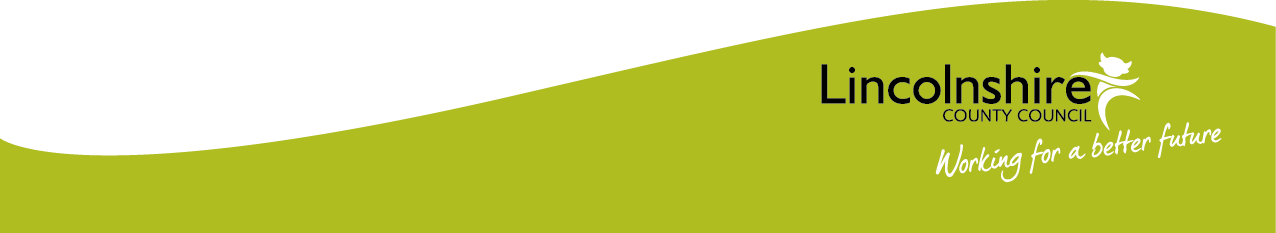 Welcome
To locate information about the Graduated Approach Briefings on the Local Offer, go to: https://professionals.lincolnshire.gov.uk/homepage/54/graduated-approach-briefings
Or on the Home Page, click on: Support with Education


Then scroll down to: Graduated Approach Briefings
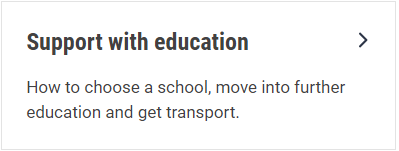 Welcome and thank you for joining us for this virtual training session. 

Please sign in through the Chat to register your attendance.

As usual, to support everyone to maintain connectivity with so many attendees being here:

Please Mute your microphone and turn off your video when not speaking – we have a large number of participants present today and this may mean that we experience feedback or slowing of the network connection if everybody has their microphone and video on. However, we would like to see you if you ask a question, please, so feel free to switch on both your microphone and video in these instances.
Please note that this meeting, or sections of it, will be being recorded for use on the council’s professionals’ website. If you do not wish to be recorded, you should leave the meeting and watch it back later. 
If you would like to ask questions, please use the raise your hand facility or use the chat function in Teams
Please keep discussion in the ‘chat’ relevant – the person presenting may not be able to see your comments but we will have someone monitoring it in order to make sure all questions are answered.
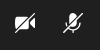 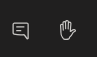 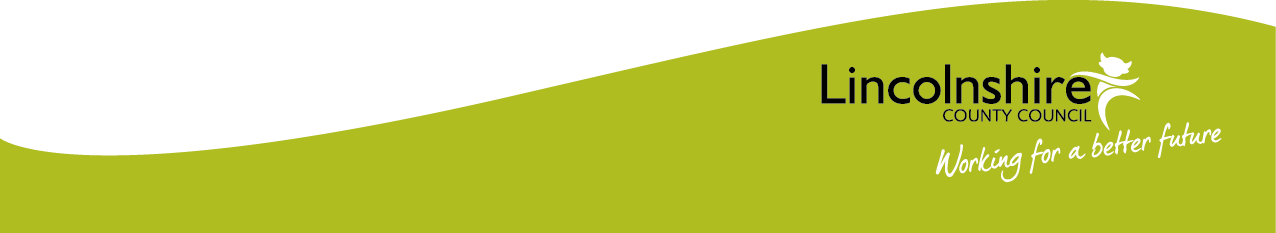 Coming soon for 2023-24 academic year!Remember to book your places for each briefing throughout the year on the Local Offer
Graduated approach briefings – Professional resources (lincolnshire.gov.uk)
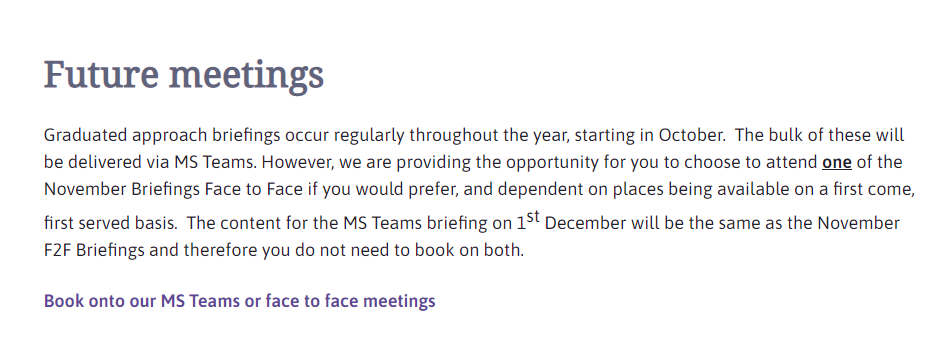 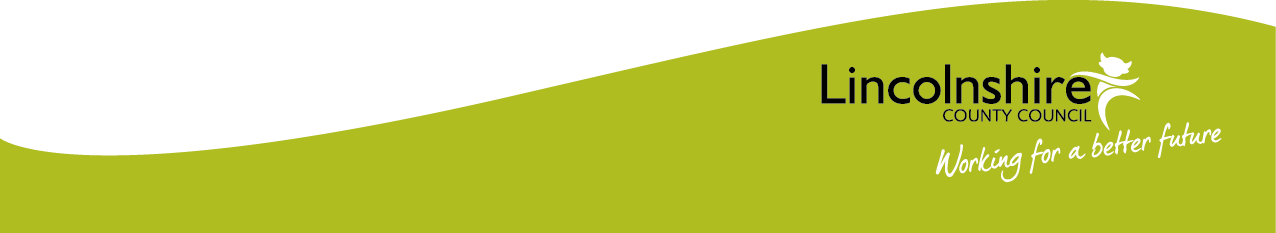 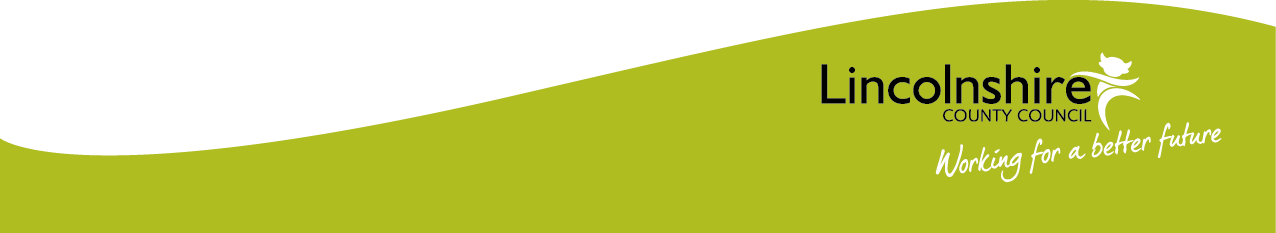 Tell us what you think:
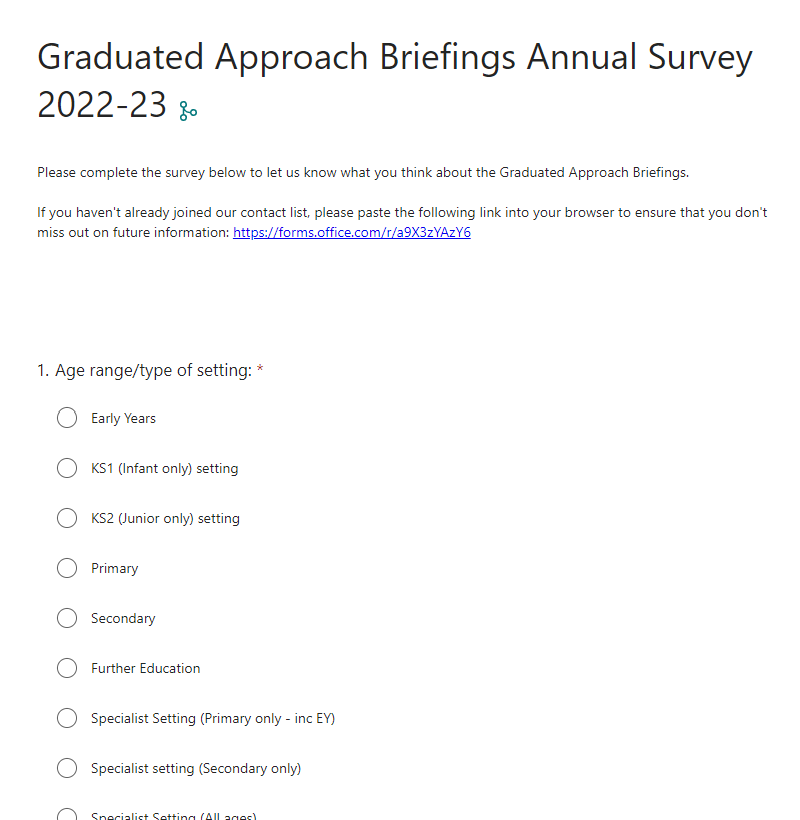 https://forms.office.com/e/D3MuMMnc20
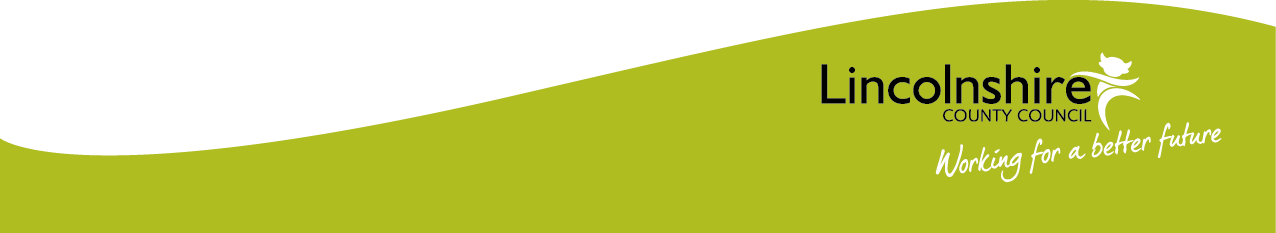 Transition Protocol
Support with education – Lincolnshire County Council The pages provide information for parent/carers with a link on the final page for professionals to access the Professionals Pages where there is the full protocol and a copy of the parent/carer leaflet.
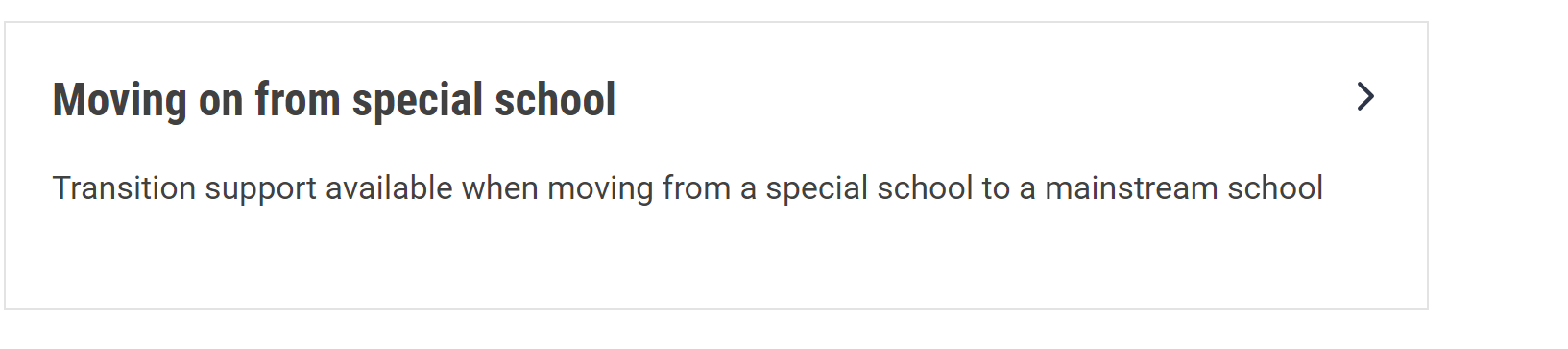 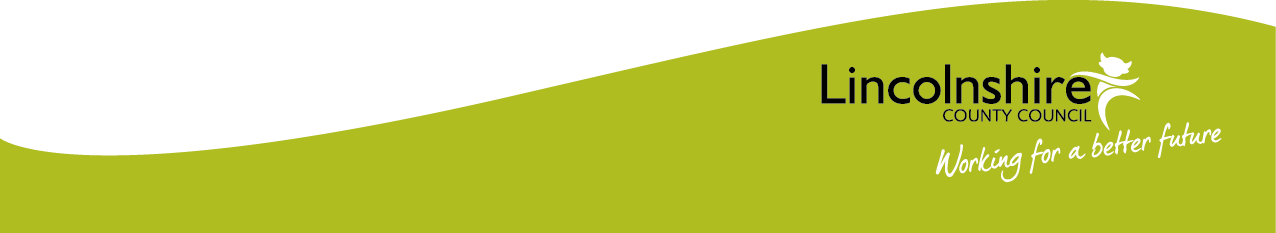 2023-24 Mainstream EHC Funding Guidance
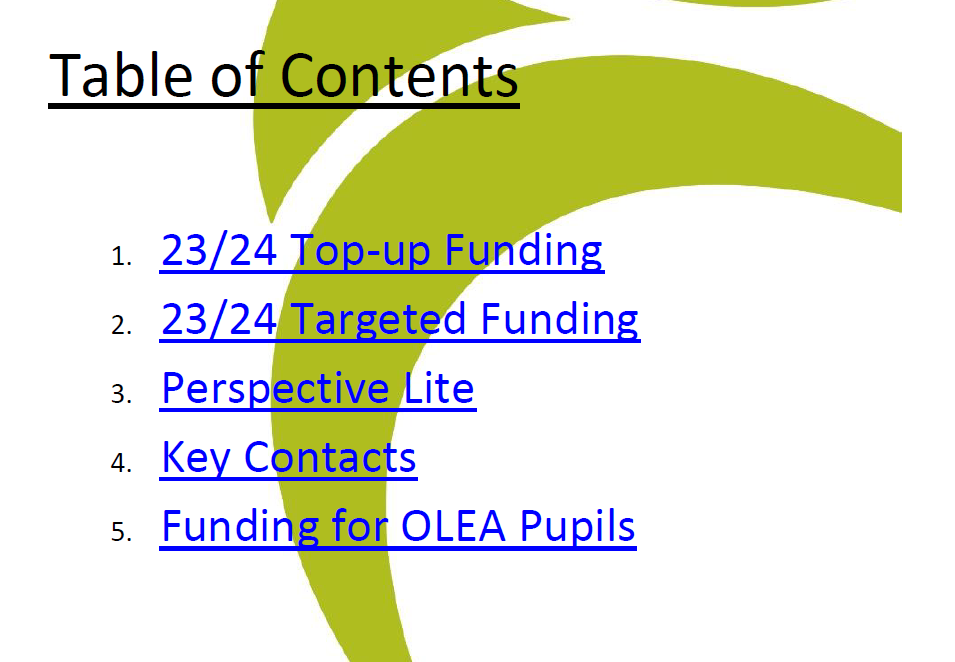 If you haven’t already seen this on Perspective Lite, the guidance document will be available on the Graduated Approach Briefing page on the Local Offer as part of the documents / presentations from this meeting.
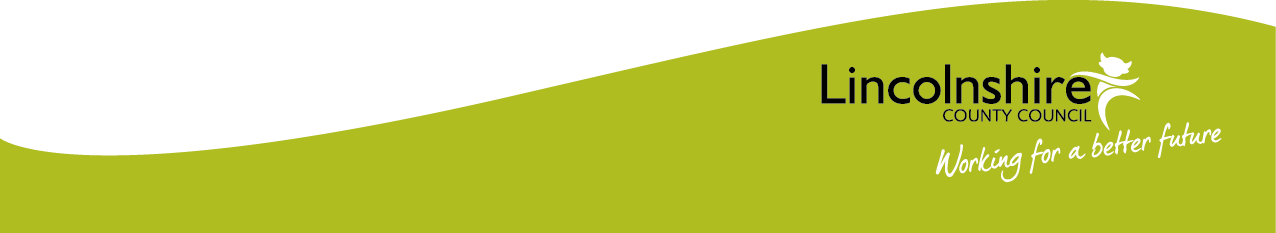 Presentations and Videos will be available from 10th July
Remember to visit the Graduated Approach Briefings page on the Local Offer so that you can view the presentations and videos for this round of briefings and any from the previous academic year.

Graduated approach briefings – Professional resources (lincolnshire.gov.uk)
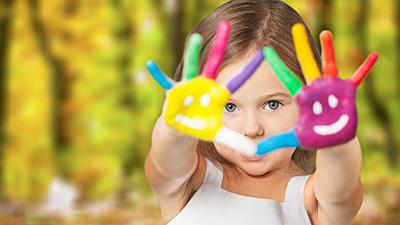 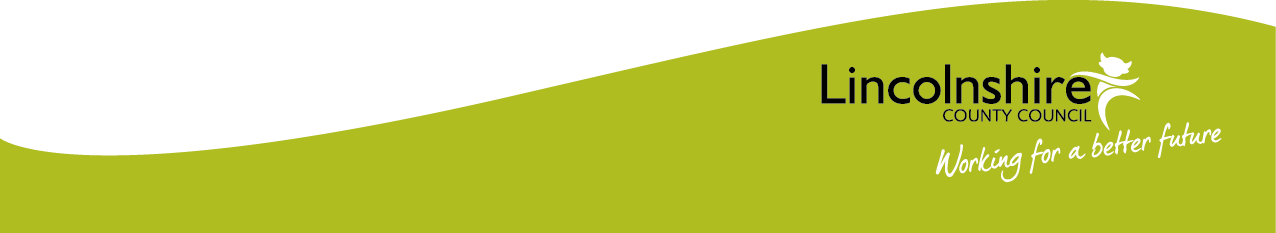